Suffixes.
-ate, -ify, -ise
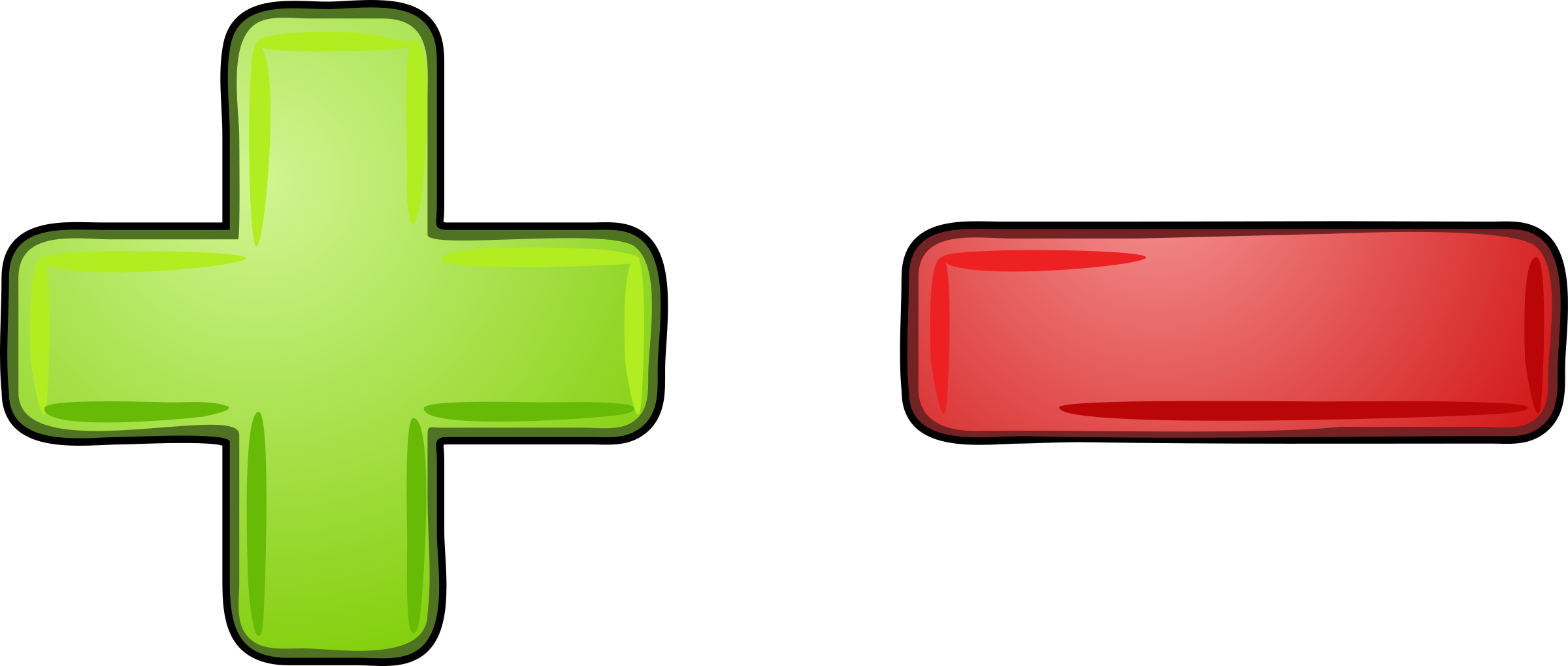 What is a suffix?
A suffix is a group of letters added to a root word, to form a new word.
What is a root word?
A root word is a basic word with no prefix or suffix added to it, which makes sense on its own. 
e.g. pure, active, material, real
There are verbs that can be created by taking a root word (that is a noun or an adjective) and adding one  of the given suffixes
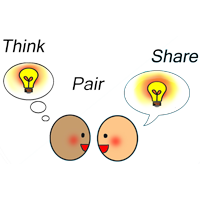 What verbs can you think of that are made up of a root word + one  of the given suffixes?
-ify-ate-ise

Can you and someone else at home think of any words that end in these suffixes?
Take care not to just think of a word with that ending, it needs to be a root word with a suffix: ‘late’ and ‘advise’ are not examples.
How many did you think of?
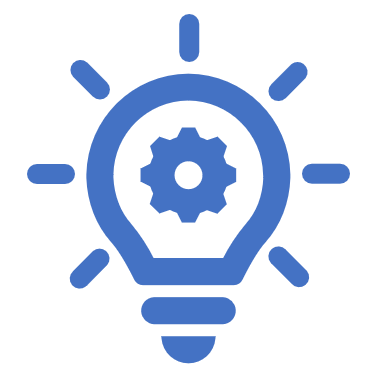 Here are some possibilities together with their root words: 
intensify 	[intense]
motivate 	[motive]
pressurise 	[pressure]
notate	[note]
fossilise	[fossil]
realise	[real]
captivate	[captive]
materialise	[material]
Spelling Rules!
If the root word ends in ‘y’, change to ‘i’.
If the root word ends in ‘e’ remove the ‘e’.
If the root word has a short vowel sound, double the consonant before adding the suffix.
Time to play!
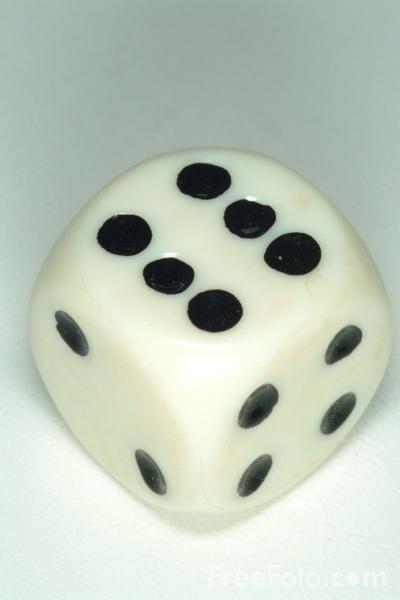 You will need:
A dice 
The rules sheet
Your yellow book